Gutta-percha resist dyeing
Fashion Printing
Fashion Printing
Fashion Printing
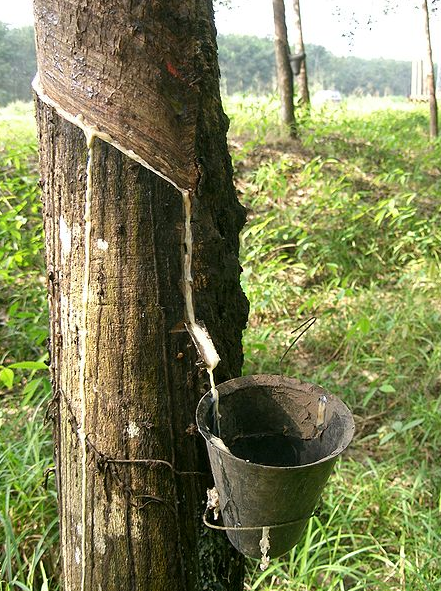 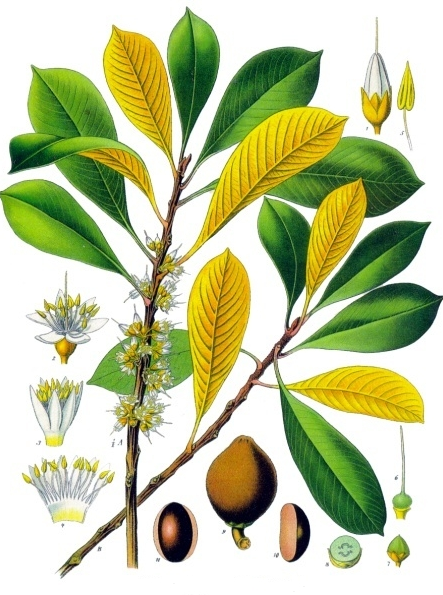 Palaquium gutta
Gutta-percha resist dyeing
직물 위에 납 대신 구타를 방염제로 사용하여 무늬를 표현
원리 : 납방염과 같음
구타
탄성고무 용액
구타 페르카(Gutta-percha ; 나무 송진을 말린 고무용액)에서 따온 말 
파라핀과 호료작업의 결점을 보완.
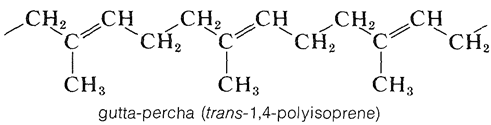 구타의 종류
유성구타
섬세한 선을 그릴 수 있음.
방염이 완벽함.
드라이클리닝에 의해 구타가 제거
수성구타
다리미로 고착 처리하여 증열처리 후 물로 수세하면 방염제가 완전히 제거.
드라이클리닝에 강함.
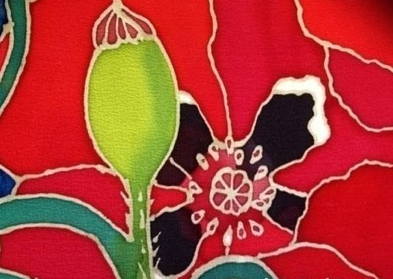 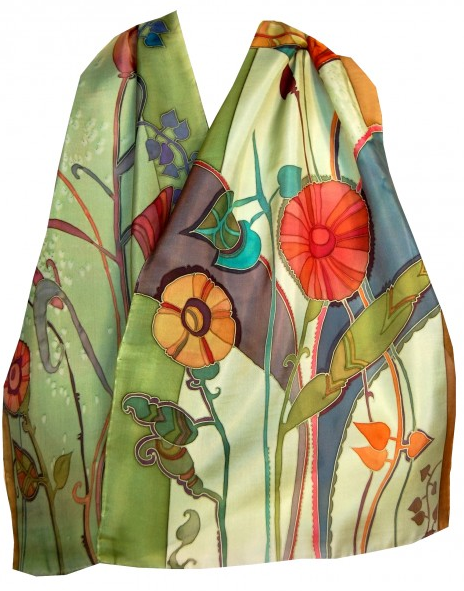 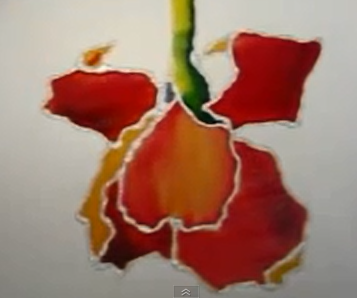 준비물
견직물, 산성염료, 붓, 팔레트, 수성구타, 염색틀, 압정, 다리미
염색과정
염색틀에 천을 고정하고 밑그림을 옮긴다.
옮겨진 밑그림에 구타를 사용하여 방염선을 그린다.
구타가 건조하면 염액으로 문양부분을 채색한다.
건조 후 40분간 증열처리한다.
수세하면 방염제가 제거된다.
주의
구타가 번질 수 있으므로 많은 양이 한곳에 오래 머물면 안 됨.